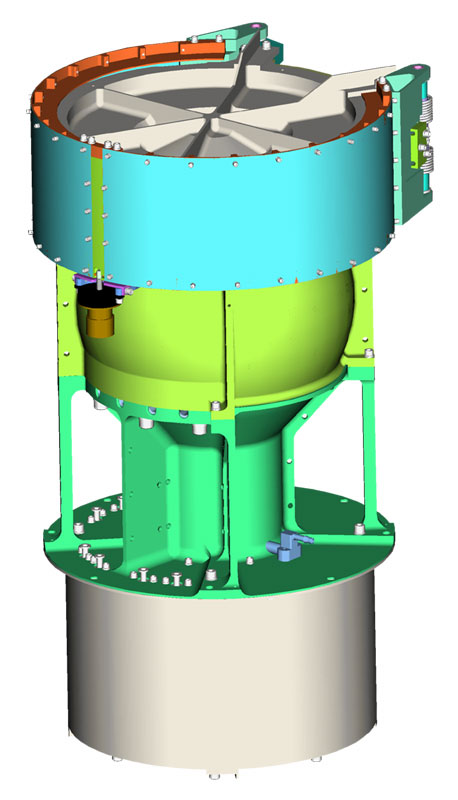 New HorizonsSolar Wind Around Pluto 
SWAP
Reviewed by S. Joy (secondary)
Low Energy Plasma Instrumentconsisting of a Retarding Potential Analyzer (RPA), and Electrostatic Analyzer (ESA), and a deflector (DFL).

Mass:                                        3.29 kg
Power:                                      2.84 W
Energy (min,max):             30-7700 eV
Energy Resolution:                       1 eV
Field of View:                   270o x 10o
Angular Resolution:                         N/A
Geometric Factor               1.8x10-3cm2 sr eV/eV
Sweep Time (128 steps)            64 s
Accumulation Time                 0.39 s
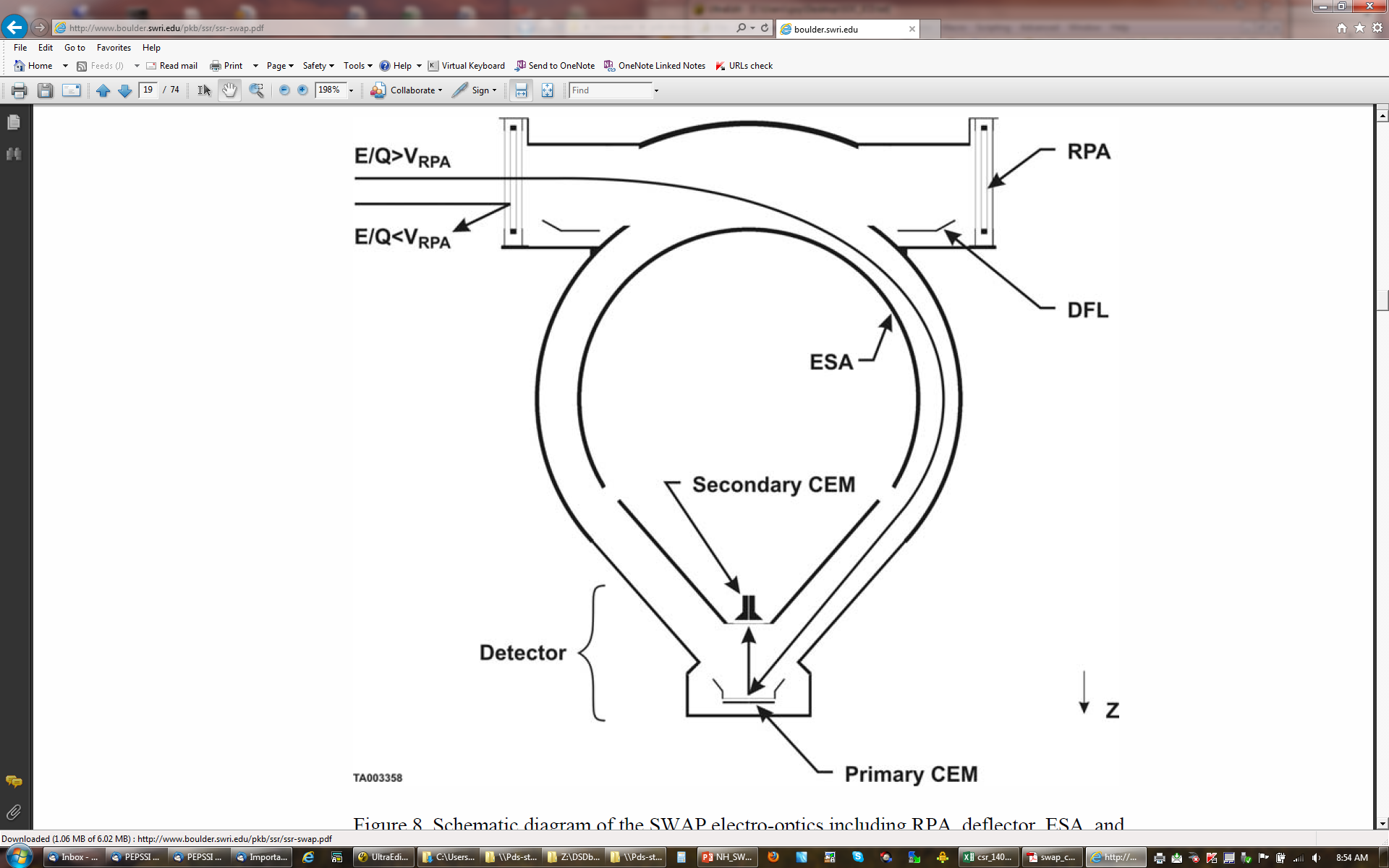 NH-SWAP Data Set Evaluation Tools
Evaluation -
     Machine: Dell XPS 15 9560
     Operating System: Windows 10
NH-SWAP Review S. Joy
2
Datasets:  nh-x-swap-2-pluto-v2.0nh-x-swap-2-kem1-v5.0nh-x-swap-3-kem1-v5.0nh-x-swap-5-derived-solarwind-v2.0


Volumes:
	 NHKESW_1001 NHKESW_2001NHKESW_3001
Volume Level Files
		AAREADME – files are acceptable
		VOLDESC – files are acceptable
NH-SWAP Review S. Joy
3
Comments on review procedure 
		
The catalog, documents, and calib directories of these volumes are nearly identical, and most of their contents have been previously reviewed many times.

I have taken advantage of this fact to reduce the review effort.

I used the folder compare option in BeyondCompare 3.3.13 to compare like folders across the four volumes, and then compare files contained in the folders. Most of the time, the only variation in the directory contents or the
	file therein were the file time stamps and the data_set_id’s in the label files.

Once this information was available to me, I only reviewed unique files

Lastly, I looked at issues raised in the 2020 reviews to make sure that they had been addressed in this release.
NH-SWAP Review S. Joy
4
Catalog Directory: 
catinfo.txt     - ok, might consider updating http://pds.jpl.nasa.gov/ to use https://
nh_kem.cat – ok (Frahm 5/20 review comments about KEM1 encounter addressed)
nh.cat – ok, only on the -5- data
nhsc.cat – ok (Frahm 5/20 review comments about KBO observations, payload not addressed)
ref.cat – The version of this file in the -5- dataset contains the KOLLMANNETAL2019 reference (addition not mentioned in the LABEL_REVISION_NOTE) that is not found in the -2- and -3- datasets. There should be one version for all of the datasets.
There are no differences between files that should be identical on the two volumes (nh_kem.cat, nhsc.cat, ref.cat, swap.cat, etc.) – good, correct versions included

dataset.cat (NH-X-SWAP-2-KEM1-V4.0)              and
dataset.cat (NH-X-SWAP-3-KEM1-V4.0)
		    are effectively the same file with only the most minor differences
dataset,cat (nh-x-swap-5-derived-solarwind-v2.0) – ok, contains a description of the difference between the v1 and v2 versions of the dataset. I don’t recall reviewing a v1 version and the LABEL_REVISION_NOTE indicates that this is the initial release – curious.
NH-SWAP Review S. Joy
5
Calib Directory: 
		calinfo.txt     - good
		background_009_dac.tab (lbl) - good
		background_009_dac_jup.tab (lbl) - good
             esa_rpa_v16_energy_binsf_new.tab (lbl) - good
		esa_rpa_v18_energy_binsf_new.tab (lbl) - good
		esa_rpa_v19_energy_binsf_new2.tab (lbl) – good
		esa_shape.tab (lbl) – good
		fov_mask_2d.tab (lbl) – good
		list_energy.tab (lbl)  – good
		rpa_shape.tab (lbl) – good

Beyond Compare of all files to May 2020 release versions shows that the 
only changes are to the DSID version (-V3.0 to –V4.0) in the LBL files.
NH-SWAP Review S. Joy
6
Document Directory: 
		docinfo.txt (all) - good
             codmac_level_definitions, lunineetal1995, payload_ssr, swap_ssr               PDF files all PDF/A format. All previously reviewed and acceptable       swap_cal – good (errors in equations from previous review fixed!)
		nh_met2utc.tab file has be updated as requested.             
		data_summary_plots directory contents are ok, plots are useful	
		nh_mission_trajectory.tab (lbl) – See Next Slide
		quat_axyz_instr_to_j2k.asc (lbl) – good
		seq_swap_kem1.tab (.lbl)	- good, complete
		seq_swap_kemcruise1.tab (.lbl) – good, complete
		nh_fov.png (lbl) - good
Document/data_summary_plots Directory:
		Plots available for all days when calibrated data are available
Document/traj Directory	trajinfo.txt – good	traj_2006_2021_1d.tab (lbl, fmt) – ok
Document  (nh-x-swap-5-derived-solarwind-v2.0)Text files (docinfo.txt, error_notes.txt) with attached labels - ok
NH-SWAP Review S. Joy
7
Document Directory: 
		nh_mission_trajectory.tab – Values at same times are identical to those provided in the Dec 2020 review version of this file
Feb 2022 Version
Dec 2020 Version
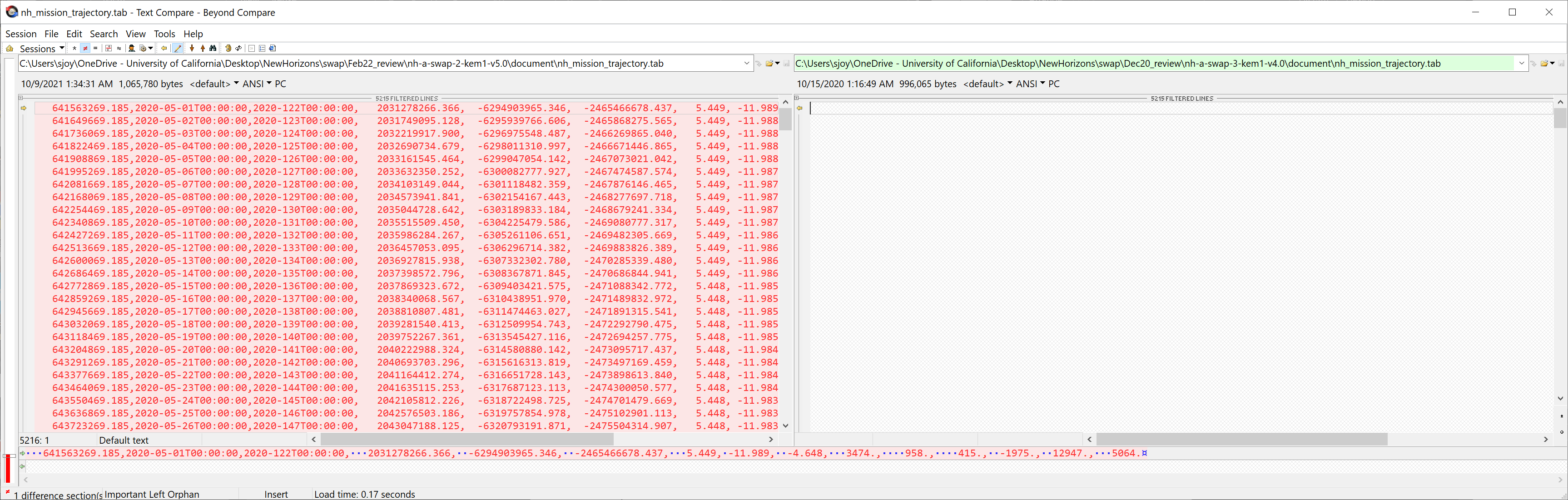 BeyondCompare differences shownin red. Only differences are thatthe new dataset contains additionaldata.
In the Dec 2020 review, I showed that the trajectory data provided differed substantiallyfrom those provided in the May 2020 review at the same times.  This was most likely theresult of creating the files using different kernel sets, one of which was a predict. I suggested that the kernels used to create the file should be included in the product label. 

The label for nh_mission_trajectory.tab (.lbl) in the Feb 2022 datasets includes the list of kernels used to generate the data – Thank you!!!
NH-SWAP Review S. Joy
8
Index Directory: 
		indxinfo.txt			- good, all 3 datasets
		index.tab (lbl)		- good, all 3 datasets
		slimindx.tab (lbl)	- good, -2- and -3- datasets
		checksum.tab (lbl)	- good, all 3 datasets
NH-SWAP Review S. Joy
9
Data Directories:
nh-a-swap-2-kem1-v5.0
Data appear to be complete
Labels validate
FITS files open in FV and the contents appear to be valid

nh-a-swap-3-kem1-v5.0
Data appear to be incomplete (very few data after 12/1/2020)
Labels validate
FITS files open in FV and the contents appear to be valid	See notes from Rudy to the contrary
Summary plots show valid data
Rudy is able to generate plots that show that all of the data components appear to be valid for nearly all of the data files

nh-x-swap-5-derived-solarwind-v2.0
	Data look good (see plots). Pick-up ion data file covers a shorter time 	interval than the solar wind data file.	ASCII CSV files	Labels look good
nh-a-swap-2nh-a-swap-2-kem1-v4.0-kem1-v4.0
NH-SWAP Review S. Joy
10
Data Directory Contents
2020
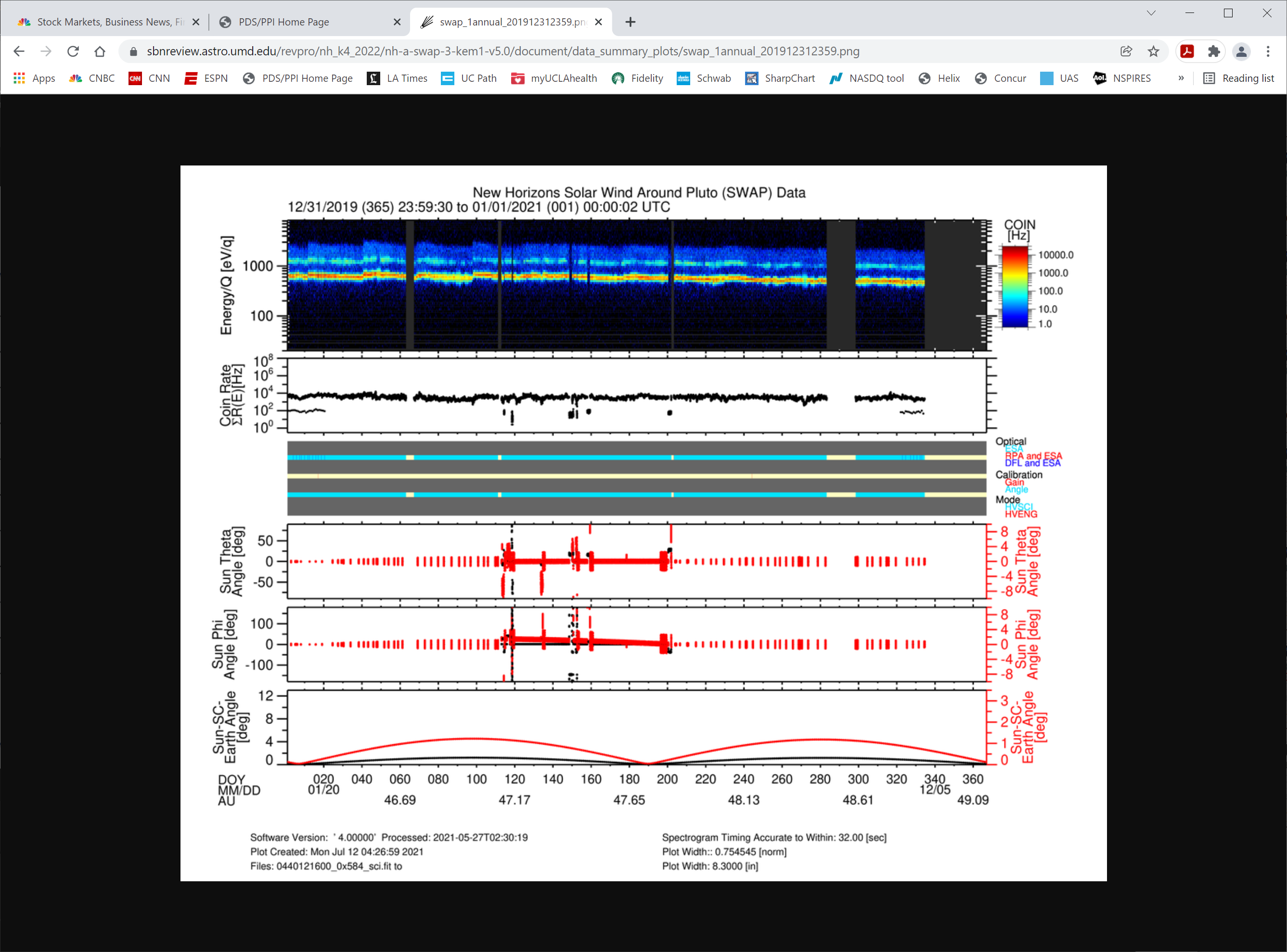 2021
Annual
SummaryData Plots
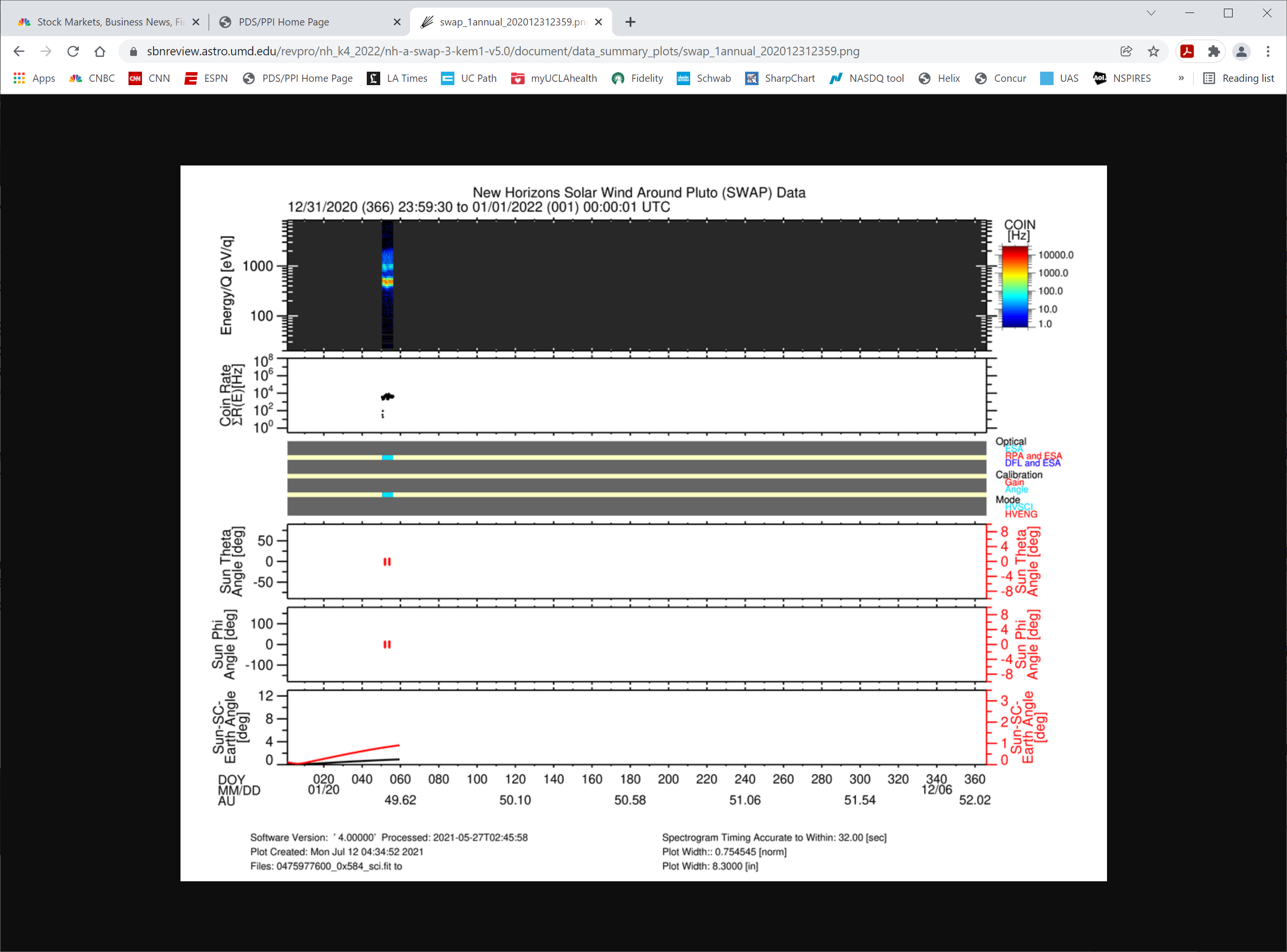 When present, the data look good!
Data continuity issues previously reported in early 2020 have been corrected. There aresome new continuity issues with late 2020 and early 2021 data.
In general, the data  show a clear solar wind beam signature when Sun-pointed.
NH-SWAP Review S. Joy
11
Data Directory Contents
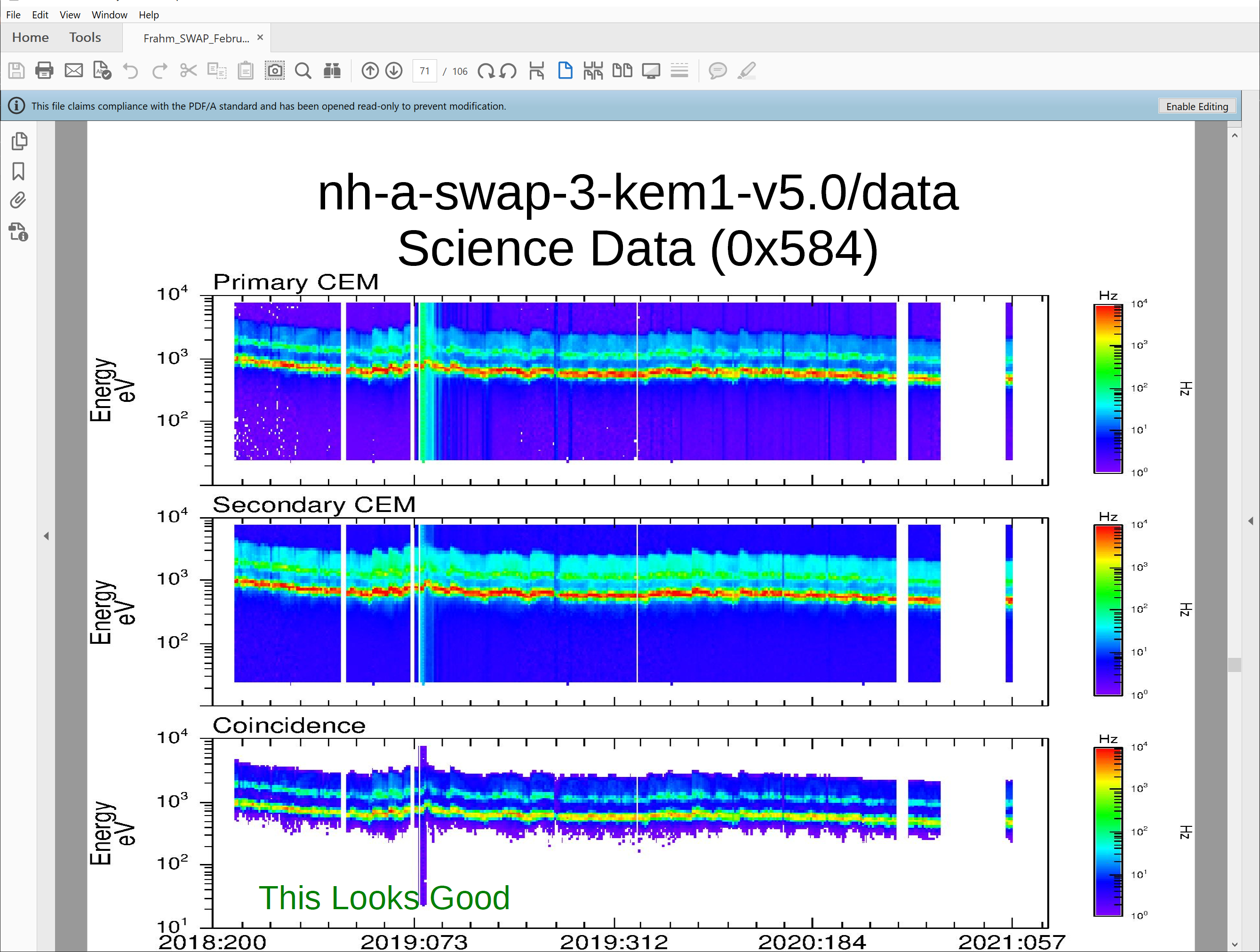 Data are nearlycontinuous untilthe end of 2020.
Plot courtesy of R. Frahm
NH-SWAP Review S. Joy
12
Data Directory Contentsnh-x-swap-5-derived-solarwind-v2.0
Pick-up Ion Data
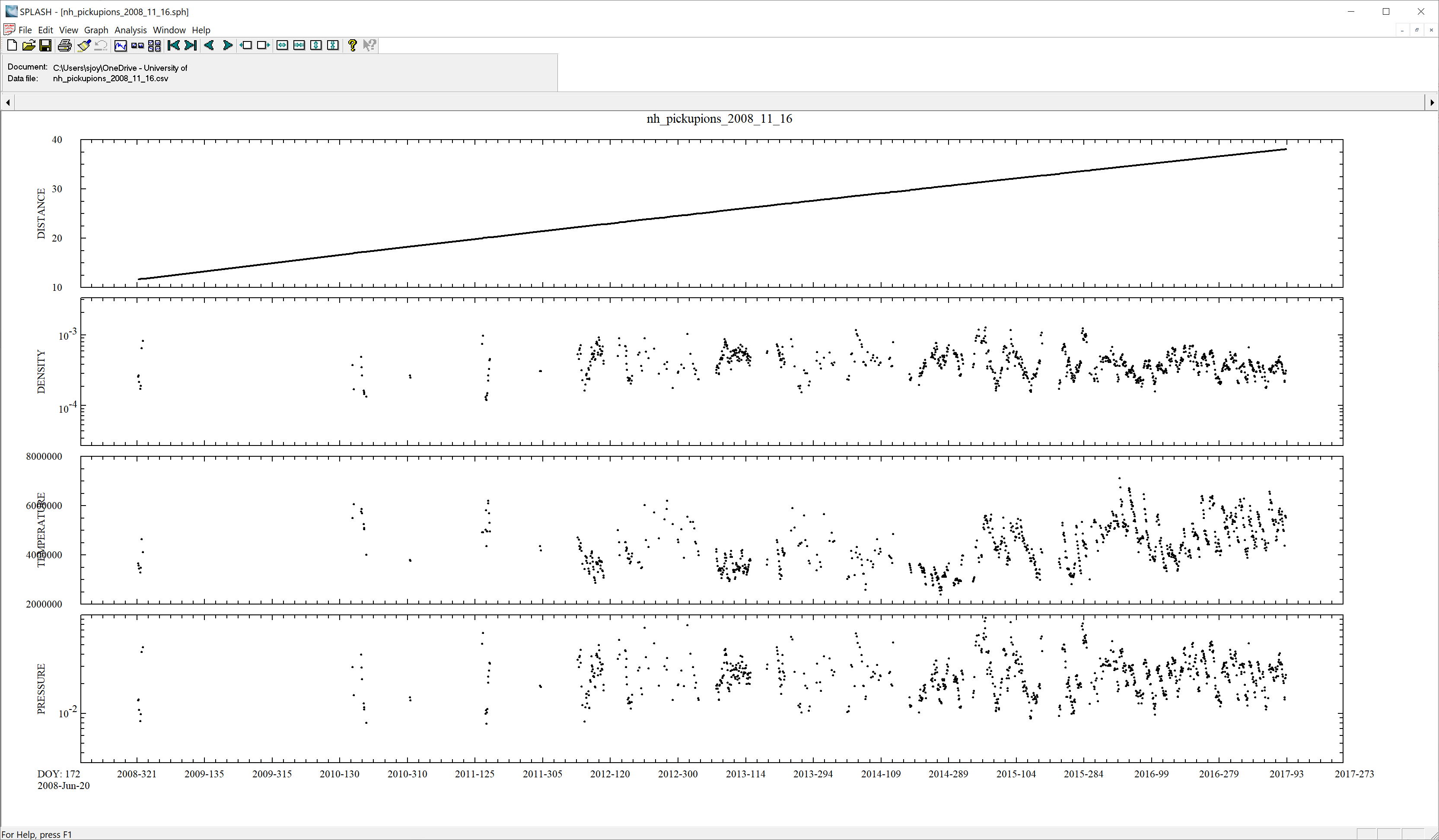 Heliocentric Range (AU)
Density (cm-3)
Both data files look good
Temperature (oK)
Solar Wind Data
Pressure (pPa)
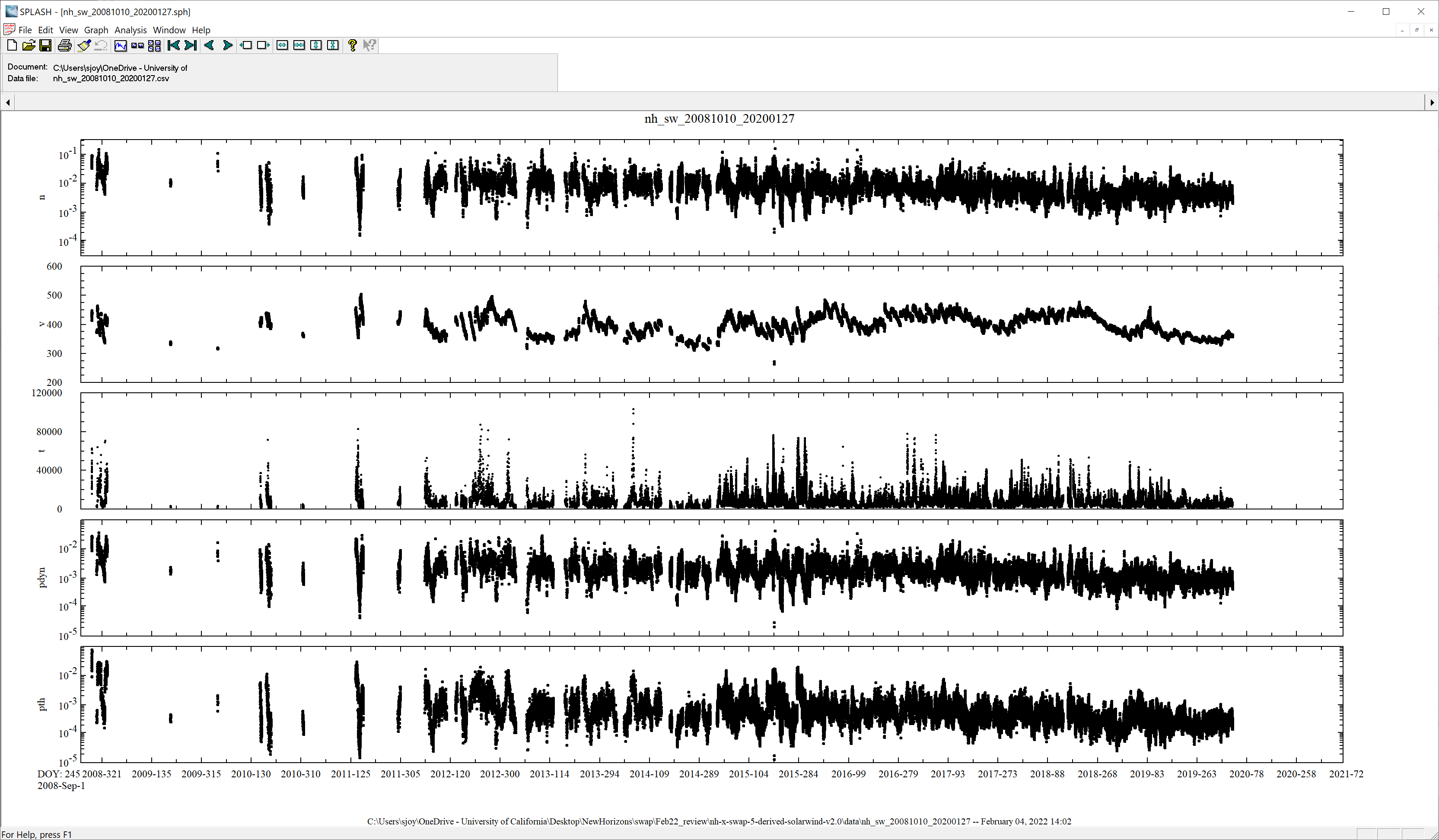 2008 - 2018
Density (cm-3)
Velocity (km/s)
Solar wind is slowing, rarefying, and cooling with increasing heliocentric range. Interstellar pick-up ion momentsare mostly independent of range.
Temperature (oK)
Dynamic Pressure (nPa)
Thermal Pressure (pPa)
2008 - 2021
NH-SWAP Review S. Joy
13
Recommendations
In general, all 3 of these datasets are in good shape. As previously noted, the dataset.cat descriptions are very generic and do not contain any specific discussion of these particular data. Since the other documentation is complete, no liens have been written.

Liens:None identified by my review.


Certification:Although I did not find any issues with the datasets under review that would prevent certification, Rudy did find issues with both the documentation and a few data files that should be corrected before the data are certified.
Note: I verified Rudy’s findings that incorrectly formatted data files were includedPDS3 volume validator did not catch issues with Label/Data mismatch
The documentation errors can probably be fixed easily and quickly. The source of the errors in the file formats that Rudy found should be investigated to make sure that unexpected/undesired changes in the data processing pipeline have not occurred.
NH-SWAP Review S. Joy
14